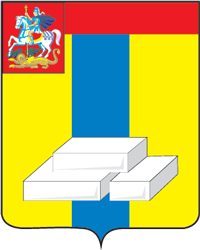 Бюджет для граждан на основе проекта бюджета городского округа Домодедово на 2024 год и плановый период 2025 и 2026 гг.
Глоссарий
Бюджет – форма образования и расходования денежных средств, предназначенных для финансового обеспечения задач и функций местного самоуправления в городском округе Домодедово.  Доходы бюджета - поступающие в бюджет городского округа Домодедово денежные средства, за исключением средств, являющихся в соответствии с Бюджетным кодексом Российской Федерации источниками финансирования дефицита бюджета городского округа Домодедово. К доходам бюджета относятся: налоговые доходы – часть доходов граждан и организаций, которые они обязаны уплачивать государству (например земельный налог, налоги на имущество и т.д.); неналоговые доходы – платежи за пользование государственным и муниципальным имуществом, платежи в виде штрафов, санкций за нарушение законодательства; безвозмездные поступления – денежные средства из других бюджетов бюджетной системы (в виде межбюджетных трансфертов), а также от физических и юридических лиц (в том числе добровольные пожертвования); межбюджетные трансферты - средства, предоставляемые одним бюджетом бюджетной системы Российской Федерации другому бюджету бюджетной системы Российской Федерации: - субвенция - вид денежного пособия местным органам власти со стороны государства, выделяемого на определенный срок на конкретные цели; в отличие от дотации подлежит возврату в случае нецелевого использования или использования не в установленные ранее сроки; - субсидия - межбюджетный трансферт, предоставляемый в целях софинансирования расходных обязательств нижестоящего бюджета; - дотации - межбюджетные трансферты, предоставляемые на безвозмездной и безвозвратной основе без установления направлений и (или) условий их использования. Расходы бюджета - выплачиваемые из бюджета городского округа Домодедово денежные средства, за исключением средств, являющихся в соответствии с Бюджетным кодексом Российской Федерации источниками финансирования дефицита бюджета городского округа Домодедово. Дефицит бюджета - превышение расходов бюджета городского округа Домодедово над его доходами. Профицит бюджета - превышение доходов бюджета городского округа Домодедово над его расходами. 

Бюджетный процесс - регламентируемая законодательством Российской Федерации деятельность органов местного самоуправления городского округа Домодедово и иных участников бюджетного процесса по составлению и рассмотрению проектов бюджета городского округа Домодедово, утверждению и исполнению бюджета городского округа Домодедово, контролю за его исполнением, осуществлению бюджетного учета, составлению, внешней проверке, рассмотрению и утверждению бюджетной отчетности.
Социально-экономические условия реализации бюджетной и налоговой политики Московской области
Базируясь на ключевых параметрах прогноза социально - экономического развития городского округа Домодедово 2024-2026 годов, определены подходы к формированию бюджетной и налоговой политики округа и основные параметры бюджета городского округа Домодедово на трехлетний период. Бюджет сформирован на основе базового варианта прогноза, который отражает сложившуюся тенденцию развития экономики городского округа Домодедово.
Бюджетная политика городского округа Домодедово
Основными задачами бюджетной политики при формировании бюджета городского округа Домодедово являются:

обеспечение долгосрочной сбалансированности и устойчивости бюджета;
повышение доходного потенциала бюджета городского округа Домодедово;
безусловное исполнение принятых социальных обязательств;
реализация Указов Президента России, направленных на решение неотложных проблем социально-экономического развития страны;
повышение эффективности бюджетных расходов;
совершенствование программно-целевого принципа планирования бюджета;
повышение качества предоставления государственных и муниципальных услуг;
обеспечение открытости и прозрачности бюджетного процесса;
поддержание умеренной долговой нагрузки на бюджет городского округа.

   Основные приоритеты расходов бюджета городского округа Домодедово  определены с учетом необходимости решения неотложных проблем экономического и социального развития, достижения целевых показателей, обозначенных в указах Президента Российской Федерации от 7 мая 2018 года.
Численность постоянного населения на конец года                                                                                                           (тыс. чел.)
Инвестиции в основной капитал за счет всех источников финансирования по полному кругу организаций                                                                        (млрд. руб.)
Среднемесячная заработная плата работников крупных и средних организаций      (руб.)
Объем жилищного строительства (тыс. м2 общей площади)
Уровень обеспеченности населения жильем на конец года            (кв. м на человека)
Бюджет
Муниципальный (местный) бюджет - форма образования и расходования денежных средств, предназначенных для финансового обеспечения задач и функций местного самоуправления
Доходы
Расходы
Источники финансирования дефицита бюджета
Основные параметры бюджета на 2024 год и плановый период 2025 и 2026 гг. в сравнении с фактическим исполнением 2020-2022 годов и ожидаемым исполнением 2023 года                                                                                                                             млн. руб.
Основные параметры бюджета на 2024 год и плановый период 2025 и 2026 гг. в сравнении с фактическим исполнением 2021-2022 годов и ожидаемым исполнением 2023 года                                                                            млн. руб.
Муниципальный долг                                                                                                                 млн.руб.
Объем и структура муниципального внутреннего долга городского округа Домодедово                            млн.руб.
Динамика доходов 2022-2026 гг.  млн. руб.
13 329,3
13 664,4 (+2,7%)
+ 7,6%
13 302,4
Структура доходов бюджета 2024 года
млн. руб., %
Структура налоговых доходов 2024 года, млн.руб.
Структура неналоговых доходов 2024 года, млн.руб.
Изменение структуры налоговых и неналоговых доходов городского округа Домодедово за 2022-2026 гг.                                             (млн. руб.)
Удельный вес налоговых и неналоговых доходов на душу населения (руб./чел.)
Источник информации:
https://budget.mosreg.ru/byudzhet-dlya-grazhdan/informaciya-ob-ispolnenii-byudzheta/
(Открытый бюджет Московской области)
http://budget.admhimki.ru/byudzhet/reshenie-o-byudzhete/resheniya-o-byudzhete
(Сайт г.о.Химки «Бюджет»)
http://www.balfin.ru/byudzhet-2022
(Сайт Финансового управления Администрации г.о.Балашиха)
https://volok-go.ru/activities/finance?tab=tab2386
(Сайт Администрации городского округа Волоколамск)
Изменение структуры межбюджетных трансфертов в 2022-2026 гг. (млн. руб.)
6 730,8
6 531,9
6 079,3
5 203,6
5 031,6
Информация об объеме и структуре налоговых и неналоговых доходов, а также межбюджетных трансфертах (тыс. руб.)
Информация об объеме и структуре налоговых и неналоговых доходов, а также межбюджетных трансфертах (тыс. руб.)
Информация об объеме и структуре налоговых и неналоговых доходов, а также межбюджетных трансфертах (тыс. руб.)
Информация об объеме и структуре налоговых и неналоговых доходов, а также межбюджетных трансфертах (тыс. руб.)
Информация об объеме и структуре налоговых и неналоговых доходов, а также межбюджетных трансфертах (тыс. руб.)
Информация об объеме и структуре налоговых и неналоговых доходов, а также межбюджетных трансфертах (тыс. руб.)
Информация об объеме и структуре налоговых и неналоговых доходов, а также межбюджетных трансфертах (тыс. руб.)
Информация об объеме и структуре налоговых и неналоговых доходов, а также межбюджетных трансфертах (тыс. руб.)
Информация об объеме и структуре налоговых и неналоговых доходов, а также межбюджетных трансфертах (тыс. руб.)
Информация об объеме и структуре налоговых и неналоговых доходов, а также межбюджетных трансфертах (тыс. руб.)
Информация об объеме и структуре налоговых и неналоговых доходов, а также межбюджетных трансфертах (тыс. руб.)
Информация о налоговых ставках и льготах по земельному налогу
Информация о налоговых расходах в связи с предоставлением льгот, установленных Решением Совета депутатов городского округа Домодедово от 25.09.2007 №1-4/53 (с учет. изм. и доп.) «Об установлении и введении в действие земельного налога»                                                                                                                     тыс. руб.
Информация о налоговых расходах в связи с предоставлением льгот, установленных Решением Совета депутатов городского округа Домодедово от 25.09.2007 №1-4/53 (с учет. изм. и доп.) «Об установлении и введении в действие земельного налога»                                                                                                                     тыс. руб.
Информация о налоговых ставках по налогу на имущество физических лиц
Решением Совета депутатов «Об установлении налога на имущество физических лиц» 
от 12.11.2014 №1-4/614 не предусмотрено предоставление налоговых льгот
Структура расходов бюджета 2024 года
Раздел бюджета «Общегосударственные вопросы»
млн. руб., %
Другие общегосударственные вопросы, в т.ч.:

Содержание 7-ми муниципальных казенных учреждений:
            МБУ «МФЦ»        -  245,9
            МКУ «КРИТОЗ»  -  197,5
            МКУ "РОЗ"           -  141,0
            МКУ "ЦБ"             -  108,6 ( в т.ч. ОБ – 3,7)
            МКУ «УКС»         -    45,1 
            МКУ «ДЕЗ»          -    24,2
            МКУ "Домстат"   -      9,5

Содержание КУИ             -    170,2 (в т.ч. ОБ – 32,4)

Обеспечение муниципальных гарантий  -   43,2
Раздел бюджета «Национальная безопасность и правоохранительная деятельность»
млн. руб., %
Защита населения и территории от ЧС, ГО:

Мероприятия ГО и ЧС                                            -   3,4
Развитие и совершенствование системы
оповещения населения                                           -    3,2
Содержание МКУ "ЕДДС"                                    -  32,4

Другие вопросы в области нац.безопасности:
Обеспечение функций, связанных с
пожарной безопасностью                                        -  4,2
Мероприятия по антитеррористической
защищенности соц.значимых объектов                 -  1,6
Мероприятия по обеспечению общественного
порядка и общественной безопасности                 -  2,3
Обеспечение деятельности общественных
формирований правоохранительной 
направленности                                                      -  13,5
Развитие АПК «Безопасный регион»                   -  45,1
Раздел бюджета «Национальная экономика»
млн. руб., %
Транспорт:
Доставка товаров в сельскую местность          -       3,4  (в т.ч.ОБ -  2,2)           
Организация транспортного обслуживания
населения                                                             -       4,1 
Дорожное хозяйство:
Содержание дорог и тротуаров                        -    558,2
Безопасность дорожного движения                 -       60,0
Капитальный ремонт дорог                              -       63,0   
Капитальный ремонт дорог                              -     134,6  ГП - МБ
Ямочный ремонт дорог                                     -       20,0
ремонт дорог  с переходящим типом
покрытия  (щебень)                                            -      15,0
Ремонт дворовых территорий  (ГП)                 -        8,0
Проектирование на кап.ремонт моста
через р.Рожайка (Племхозский проезд)           -        6,0
Связь и информатика:
Развитие информационно-коммуникац-х
технологий                                                           -     20,6
Другие вопросы в области нац.экономики:
 Поддержка малого и среднего 
предпринимательства                                          -      0,5
Транспорт-ка в морг  умерших, не имеющих
близких по закл.судмедэкспертизы                   -     11,0 (в т.ч. ОБ -  3,4)
Топогеодезия, межевание, кадастр.земель        -      0,6
Сельское хозяйство и рыболовство
Отлов и содержание безнадзорных 
животных                                                               -     8,2 - ОБ
Раздел бюджета «Жилищно-коммунальное хозяйство»
млн. руб., %
Жилищное хозяйство:
Ремонт подъездов в МКЖД                                                            -   12,8  ГП - МБ
Содержание муниципального жилого фонда                               -   13,3
Переселение граждан из аварийного жилищного фонда            -    15,0 (ОБ – 9,7)
Установка газовых датчиков в квартирах МКЖД                        -   16,2
Взнос в Фонд капитального ремонта                                            -    31,5

Коммунальное хозяйство, в т.ч.:
Стр-во ВЗУ в мкр.Востряково, ул.Ледовская                               -    70,4  (в т.ч. ОБ -45,7)

Благоустройство, в т.ч.:
Благоустройство сквера у ж/д станции в мкр.
Белые Столбы                                                                                  -    93,4 (в т.ч. ОБ -  60,6)
Содержание парков культуры и отдыха                                       -    33,6
Создание и ремонт пешеходных коммуникаций                        -       1,2
Расходы на модернизацию детских игровых площадок,
Установленных ранее с привлечением средств бюджета МО   -    14,4
Содержание МКУ «Специализированная служба 
в сфере погребения»                                                                       -    90,0
Содержание мест общего пользования                                        -   436,8
Содержание и ремонт контейнерных площадок                         -     38,7
Вывоз и захоронение несанкционированных свалок                  -    30,0
Содержание детских игровых площадок                                     -     43,4
Содержание внутриквартальных дорог                                        -      8,7
Ямочный ремонт дворовых территорий                                       -    15,0
Ремонт шахтных колодцев                                                             -      1,0
Плата за уличное освещение                                                          -  145,1
Содержание и ремонт уличного освещения                                 -    60,5
Реконструкция объектов уличного освещения                            -    20,0
Технологическое присоединение сетей уличного освещения    -      3,0
Содержание арх.худ.подсветки на здании Администрации       -      1,5
Гос.программа «Светлый город»                                                   -    13,5 ГП - МБ
Замена неэнергоэффективных светильников наружного
освещения                                                                                        -    60,0
Борьба с борщевиком                                                                       -    3,0
Осуществление переданных полномочий по жилищному 
контролю (надзору) за соблюдением гражданами 
требований правил пользования газом                                           -     1,7  (в т.ч. ОБ -1,0)
Раздел бюджета «Охрана окружающей среды»
млн. руб., %
Содержание гидротехнических сооружений                                       - 11,7
Организация мероприятий по охране окружающей среды                -   1,6
Сбор отходов на лесных участках, транспортировка, утилизация    -   0,9 - ОБ
Раздел бюджета «Образование»
млн. руб., %
Общее образование, в т.ч.:
Содержание учреждений образования                          -   2 869,7 (в т.ч.ОБ – 2 364,4)
Стр-во блока школы на 825 мест в д.Павловское         -  1 786,2 (в т.ч. ОБ-  1 116,8)
Стр-во школы на 550 мест в мкр.Барыбино                  -      403,0 (в т.ч.ОБ -  260,6)
Кап.ремонт, оснащение, благоустройство
Краснопутьской  СОШ                                                    -      391,7 ( в т.ч.ОБ-  352,5)
Кап.ремонт, оснащение, благоустройство
Домодедовской СОШ № 2                                              -      577,4 (в т.ч.ОБ-  519,7)
Организация питания обучающихся                              -     274,0   (в т.ч. ОБ -220,3)

Дошкольное образование: 
Содержание  учреждений, оказывающих услугу
дошкольного образования                                             -  1 654,0  (в т.ч. ОБ -  1 182,8)
Проектирование детского сада  на 240 мест 
в мкр.Южный                                                                     -    49,1 (в т.ч. ОБ – 46,7)

Дополнительное образование, в т.ч.: 
Содержание  МБУ ДО «ДДШИ»  (11 филиалов)           -  257,5  
Содержание  МБУ ДО ДМЦ «Альбатрос»                      -   35,8  
Содержание  МБУ ДО ДДТ «Лира»                                 -   85,2

Другие вопросы в области образования, в т.ч.:
Оздоровительная компания в каникулярное время        -   40,9  (в т.ч.ОБ-  12,8)
Содержание Управления образования                             -   47,7
Содержание МКУ «Информационно-методический
центр»                                                                                   -   23,4

Молодежная политика и оздоровление детей, в т.ч.:
Содержание Молодежного Центра «Победа»                 -   61,5
Мероприятия по работе с детьми и молодежью            -      2,0
Раздел бюджета «Культура и кинематография»
млн. руб., %
Культура, в т.ч.:
Содержание МБУ "Импульс"                        -    293,4 (17 структурных подразделений (ДК))
Содержание МАУ «ПКиО «Елочки»»          -    105,6  (5 структурных подразделений (парки))
Содержание музея                                           -       7,6
Содержание библиотек                                   -      80,2  (23 филиала)

Комплектования книжных фондов
муниципальных библиотек                            -       1,2  (в т.ч. ОБ -     0,8)

Капитальный ремонта ДК "Мир"                  -    303,8  (в т.ч. ОБ – 199,3)
Проведение мероприятий                               -      10,0

Другие вопросы:
Содержание Комитета по культуре              -        33,9
Раздел бюджета «Социальная политика»
млн. руб., %
Охрана семьи и детства:
Предоставление жилых помещений детям-сиротам  -   105,3 – ОБ
Выплаты молодым семьям на приобретение
 жилого помещения                                                        -     10,8  (в т.ч. ОБ – 10,6)
Выплата компенсации части оплаты за       
пребывание детей в детском саду                                 -     69,0  - ОБ

Пенсионное обеспечение:
Доплаты к пенсиям муниципальным служащим         -     14,0
Денежные выплаты Почетным гражданам                   -       3,0
 
Социальное обеспечение населения:
Обеспечение жильем ветеранов, инвалидов                             -    3,2  -ОБ
Мат.помощь гражданам, нах-ся в трудной жизн.ситуации     -    5,2
Мат.помощь по медицинским показаниям                                -    3,0
Оганизация  горячего питания малоимущим                            -    1,9
Мат.помощь инвалидам                                                               -    4,0
Помощь пенсионерам на зубопротезирование                          -    5,6
Мат.помощь работникам реанимации                                        -    2,4
Проведение социально-значимых мероприятий (мат.помощь
ВОВ, вдовы, труженики тыла, узники, блокадники,
дети войны, семьи погибших участников  локальных войн и т.д.) – 22,1
Раздел бюджета «Физическая культура и спорт»
млн. руб., %
Содержание МАУ ГС "Авангард"                         - 221,1
Содержание МБУ "СШ "Олимп                            - 109,2
Содержание МБУ «ЦФКС «Горизонт»»               -   67,4

Мероприятия в области спорта                               -     3,0

Функционирование круглогодичной
 спортивной секции по хоккею для детей
 и подростков (Академия Фетисова)                      -   10,0 (1-е полугодие 2024 г.)

Функционирование футбольных команд               -    6,0 (1-е полугодие 2024 г.)

Устройство многофункциональной
хоккейной площадки в ЖК «Домодедово Парк»  -    4,1

Субсидия МБУ «СШ «Олимп»» на укрепление
материально-технической базы                               -    5,3 (в т.ч. ОБ – 2,6)
Раздел бюджета «Средства массовой информации »
млн. руб., %
Телевидение и радиовещание:
Содержание МБУ «Редакция газеты «Призыв»  - 19,0
 
Периодическая печать и издательство:
Содержание МБУ «Редакция газеты «Призыв»  - 47,4
Программные расходы                                                                                                             млн. руб.
Расходы бюджета городского округа в 2022-2026 годах по программам
млн. руб.
Расходы бюджета городского округа в 2022-2026 годах по программам
млн. руб.
Целевые показатели (индикаторы) муниципальных программ
Целевые показатели (индикаторы) муниципальных программ
Целевые показатели (индикаторы) муниципальных программ
Целевые показатели (индикаторы) муниципальных программ
Целевые показатели (индикаторы) муниципальных программ
Целевые показатели (индикаторы) муниципальных программ
Целевые показатели (индикаторы) муниципальных программ
Целевые показатели (индикаторы) муниципальных программ
Целевые показатели (индикаторы) муниципальных программ
Целевые показатели (индикаторы) муниципальных программ
Целевые показатели (индикаторы) муниципальных программ
Целевые показатели (индикаторы) муниципальных программ
Целевые показатели (индикаторы) муниципальных программ
Целевые показатели (индикаторы) муниципальных программ
Целевые показатели (индикаторы) муниципальных программ
Целевые показатели (индикаторы) муниципальных программ
Целевые показатели (индикаторы) муниципальных программ
Целевые показатели (индикаторы) муниципальных программ
Целевые показатели (индикаторы) муниципальных программ
Целевые показатели (индикаторы) муниципальных программ
Целевые показатели (индикаторы) муниципальных программ
Целевые показатели (индикаторы) муниципальных программ
Целевые показатели (индикаторы) муниципальных программ
Целевые показатели (индикаторы) муниципальных программ
Целевые показатели (индикаторы) муниципальных программ
Целевые показатели (индикаторы) муниципальных программ
Целевые показатели (индикаторы) муниципальных программ
Целевые показатели (индикаторы) муниципальных программ
Целевые показатели (индикаторы) муниципальных программ
Целевые показатели (индикаторы) муниципальных программ
Целевые показатели (индикаторы) муниципальных программ
Целевые показатели (индикаторы) муниципальных программ
Целевые показатели (индикаторы) муниципальных программ
Целевые показатели (индикаторы) муниципальных программ
Целевые показатели (индикаторы) муниципальных программ
Целевые показатели (индикаторы) муниципальных программ
Целевые показатели (индикаторы) муниципальных программ
Целевые показатели (индикаторы) муниципальных программ
Целевые показатели (индикаторы) муниципальных программ
Целевые показатели (индикаторы) муниципальных программ
Целевые показатели (индикаторы) муниципальных программ
Целевые показатели (индикаторы) муниципальных программ
Целевые показатели (индикаторы) муниципальных программ
Целевые показатели (индикаторы) муниципальных программ
Целевые показатели (индикаторы) муниципальных программ
Целевые показатели (индикаторы) муниципальных программ
Целевые показатели (индикаторы) муниципальных программ
Целевые показатели (индикаторы) муниципальных программ
Целевые показатели (индикаторы) муниципальных программ
Целевые показатели (индикаторы) муниципальных программ
Целевые показатели (индикаторы) муниципальных программ
Целевые показатели (индикаторы) муниципальных программ
Целевые показатели (индикаторы) муниципальных программ
Целевые показатели (индикаторы) муниципальных программ
Целевые показатели (индикаторы) муниципальных программ
Целевые показатели (индикаторы) муниципальных программ
Целевые показатели (индикаторы) муниципальных программ
Целевые показатели (индикаторы) муниципальных программ
Целевые показатели (индикаторы) муниципальных программ
Целевые показатели (индикаторы) муниципальных программ
Целевые показатели (индикаторы) муниципальных программ
Целевые показатели (индикаторы) муниципальных программ
Целевые показатели (индикаторы) муниципальных программ
Целевые показатели (индикаторы) муниципальных программ
Целевые показатели (индикаторы) муниципальных программ
Целевые показатели (индикаторы) муниципальных программ
Целевые показатели (индикаторы) муниципальных программ
Целевые показатели (индикаторы) муниципальных программ
Целевые показатели (индикаторы) муниципальных программ
Целевые показатели (индикаторы) муниципальных программ
Целевые показатели (индикаторы) муниципальных программ
Целевые показатели (индикаторы) муниципальных программ
Целевые показатели (индикаторы) муниципальных программ
Целевые показатели (индикаторы) муниципальных программ
Целевые показатели (индикаторы) муниципальных программ
Целевые показатели (индикаторы) муниципальных программ
Целевые показатели (индикаторы) муниципальных программ
Целевые показатели (индикаторы) муниципальных программ
Целевые показатели (индикаторы) муниципальных программ
Целевые показатели (индикаторы) муниципальных программ
Целевые показатели (индикаторы) муниципальных программ
Целевые показатели (индикаторы) муниципальных программ
Целевые показатели (индикаторы) муниципальных программ
Целевые показатели (индикаторы) муниципальных программ
Целевые показатели (индикаторы) муниципальных программ
Целевые показатели (индикаторы) муниципальных программ
Целевые показатели (индикаторы) муниципальных программ
Целевые показатели (индикаторы) муниципальных программ
Целевые показатели (индикаторы) муниципальных программ
Целевые показатели (индикаторы) муниципальных программ
Целевые показатели (индикаторы) муниципальных программ
Целевые показатели (индикаторы) муниципальных программ
Целевые показатели (индикаторы) муниципальных программ
Информация о расходах бюджета с учетом интересов целевых групп пользователей
Информация о расходах бюджета с учетом интересов целевых групп пользователей
Информация о расходах бюджета с учетом интересов целевых групп пользователей
Информация о расходах бюджета с учетом интересов целевых групп пользователей
Информация о расходах бюджета с учетом интересов целевых групп пользователей
Информация о расходах бюджета с учетом интересов целевых групп пользователей
Информация о расходах бюджета с учетом интересов целевых групп пользователей
Информация о расходах бюджета с учетом интересов целевых групп пользователей
Cоциально-значимые объекты, строительство (реконструкция) которых осуществляется с участием средств бюджета городского округа Домодедово
Cоциально -значимые объекты, строительство (реконструкция) которых осуществляется с участием средств бюджета городского округа Домодедово
Cоциально-значимые объекты, строительство (реконструкция) которых осуществляется с участием средств бюджета городского округа Домодедово
Финансовое управление администрации городского округа Домодедово
Начальник управления
Езопова Лариса Михайловна
+7(496) 792-41-81, +7(496) 792-42-34
Адрес эл.почты: finupr@domod.ru
г. Домодедово, пл. 30-летия Победы, д. 1

Время работы: 9.00 - 18.00
пятница: 9.00 - 16.45
обед: 12.45 - 13.30
выходные: суббота, воскресенье
 
В соответствии с распоряжением Администрации городского округа Домодедово Московской области от 30.05.2019 №127 «Об утверждении Регламента рассмотрения обращения граждан в Администрации городского округа Домодедово» прием граждан ведется по понедельникам с 14.00 до 18.00. 

Предварительная запись может быть осуществлена по телефону +7(496)792-45-32.